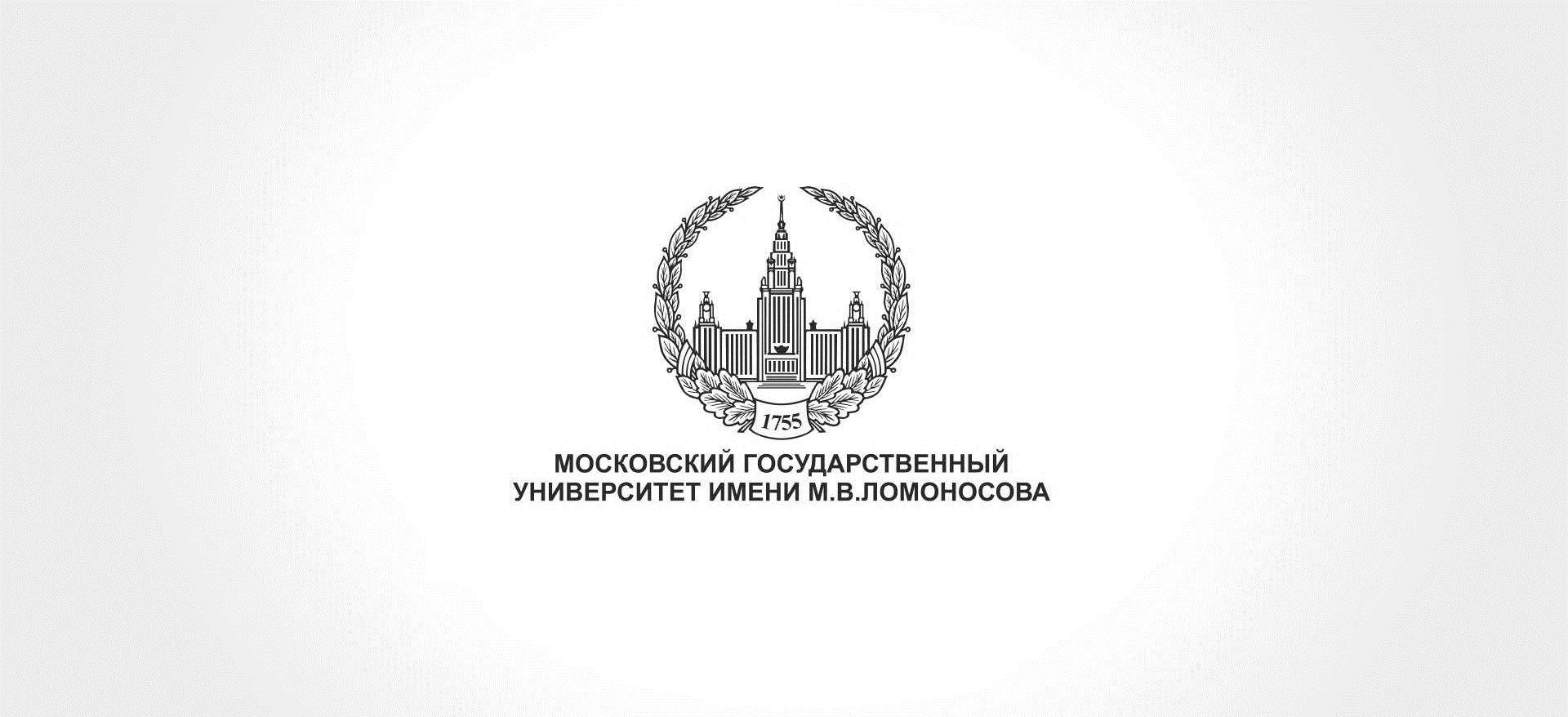 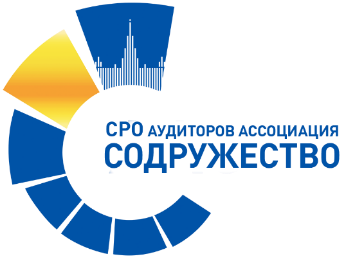 МГУ имени М.В. ЛомоносоваСаморегулируемая организация аудиторовАссоциация «Содружество»
Система внутреннего контроля качества работы аудиторской организации: риски и некоторые решения
Чая Владимир Тигранович
доктор экономических наук, профессор,
главный научный сотрудник кафедры
учета, анализа и аудита МГУ имени М.В. Ломоносова,
Член Правления СРО ААС, председатель Комиссии  по контролю качества СРО ААС,
Член Рабочего органа Совета по аудиторской деятельности
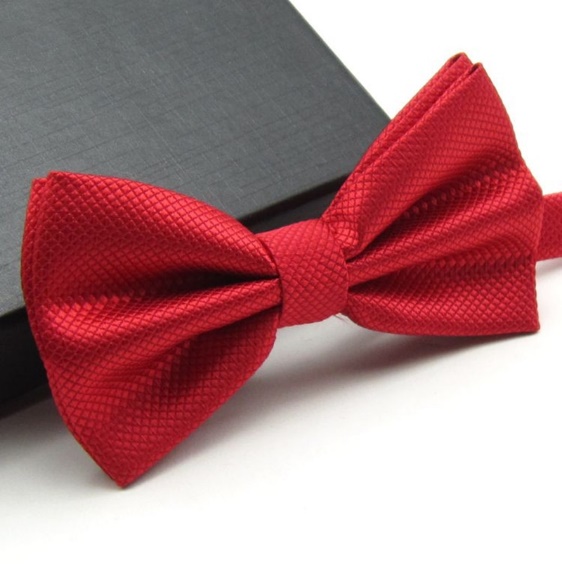 Требования по обеспечению качества аудита и обзорных проверок финансовой отчетности, а также прочих заданий, обеспечивающих уверенность, и сопутствующие услуги
Нормативно - правовая база
Цель системы
Распределение обязанностей при осуществлении контроля качества среди сотрудников организации и применяемая терминология
Консультирование работников
Профессиональные задания при оказании аудиторских услуг
Обеспечение профессиональных и этических требований
Распределение контрольных полномочий в процессе оказания аудиторских услуг
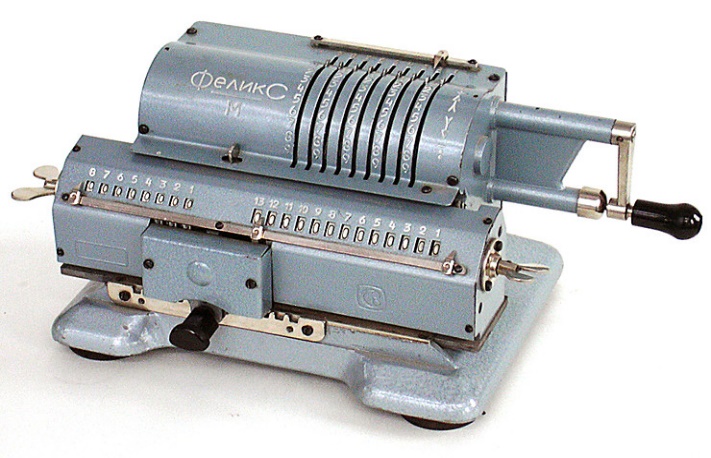 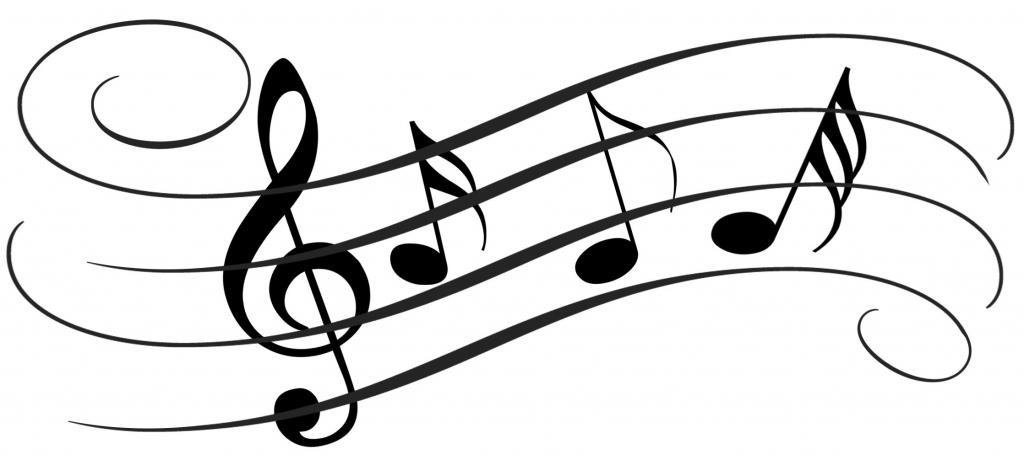 Жалобы и претензии
Взаимодействие с аудируемыми лицами и лицами, которые оказывают сопутствующие аудиту услуги
Документирование системы контроля качества. Мониторинг эффективности процедур внутреннего контроля качества
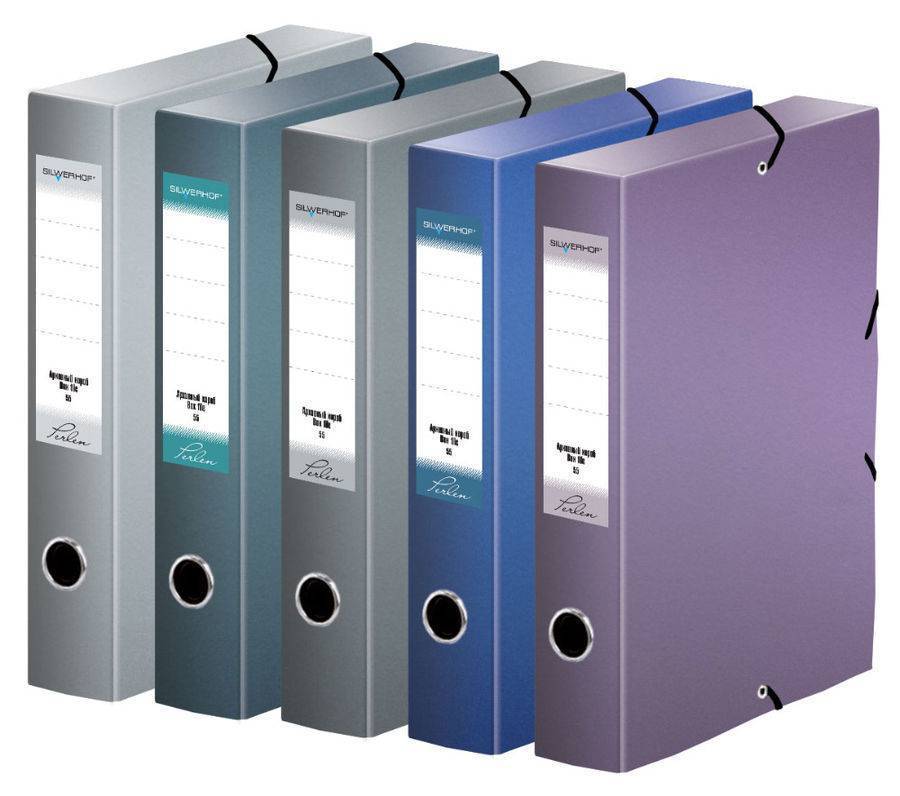 СПАСИБО
ЗА ВНИМАНИЕ!